Rezoning Application 
ZON00296
7250 Hitchcock


October 9, 2018
Community Infrastructure &DevelopmentCurrent Planning
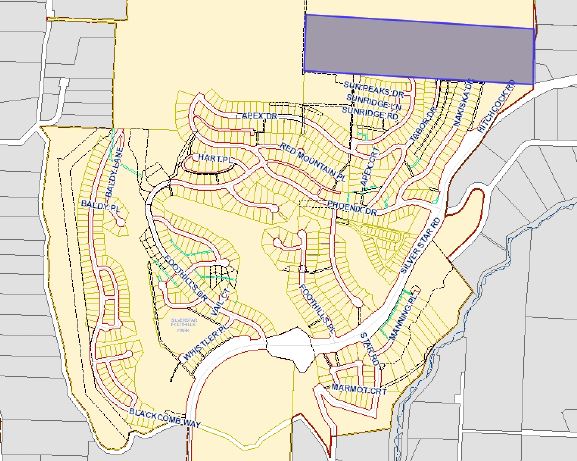 SUBJECT PROPERTY
RDNO
Hitchcock Rd
SILVER STAR RD
RDNO
Location Map
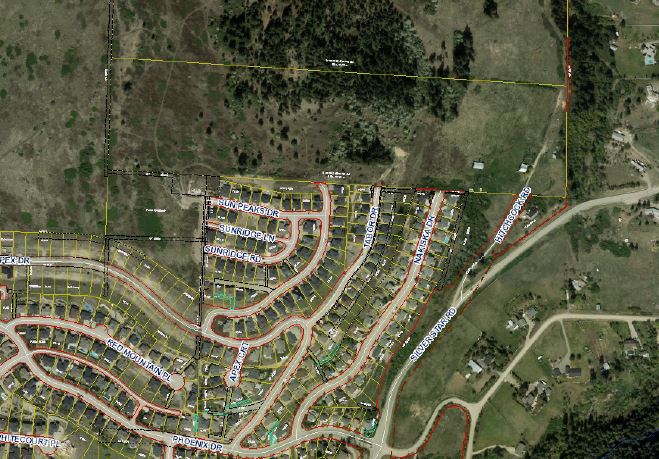 SUBJECT PROPERTY
RDNO
HITCHCOCK RD
SILVERSTAR RD
Location Map - Aerial
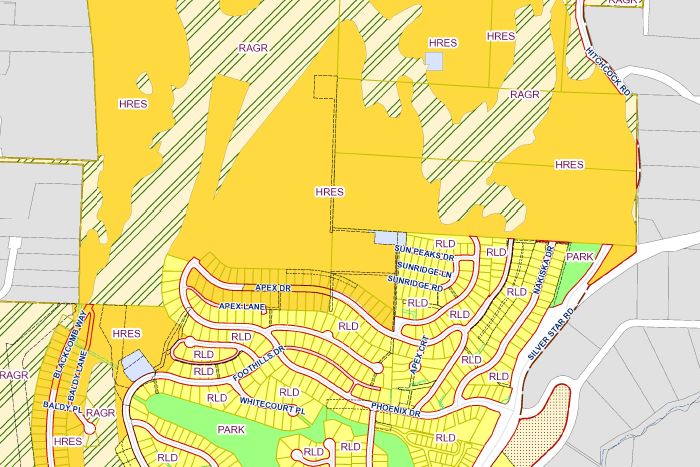 RDNO
SUBJECT PROPERTY
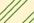 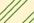 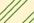 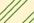 HITCHCOCK RD
SILVERSTAR RD
RDNO
HRES – Hillside Residential                RAGR – Rural/Agricultural                 
PUBINS – Public & Institutional          
PARKS – Open Space
RLD – Residential – Low Density
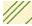 OCP Designation
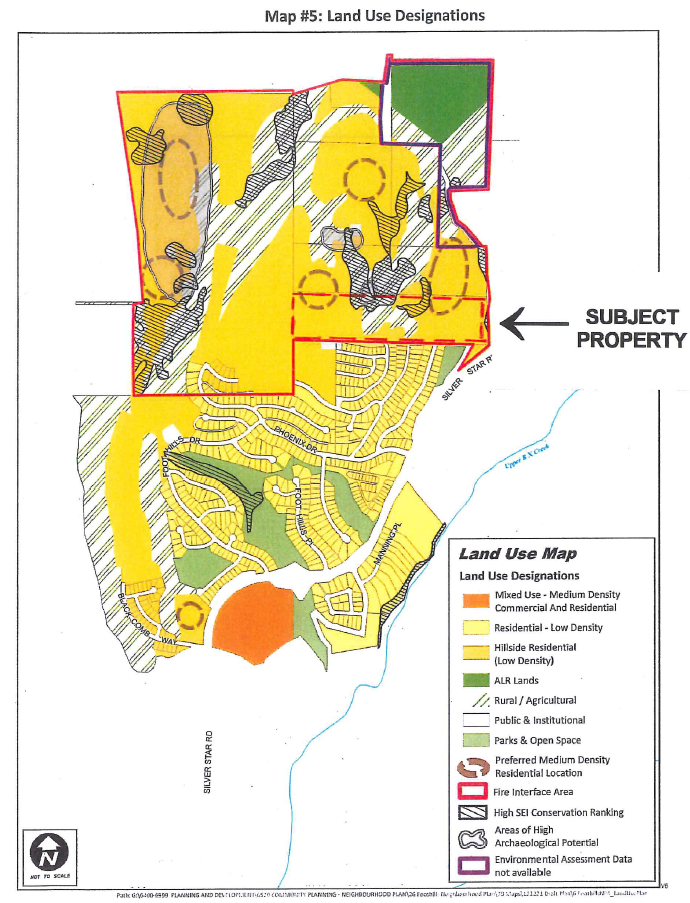 Foothills Neighbourhood Plan
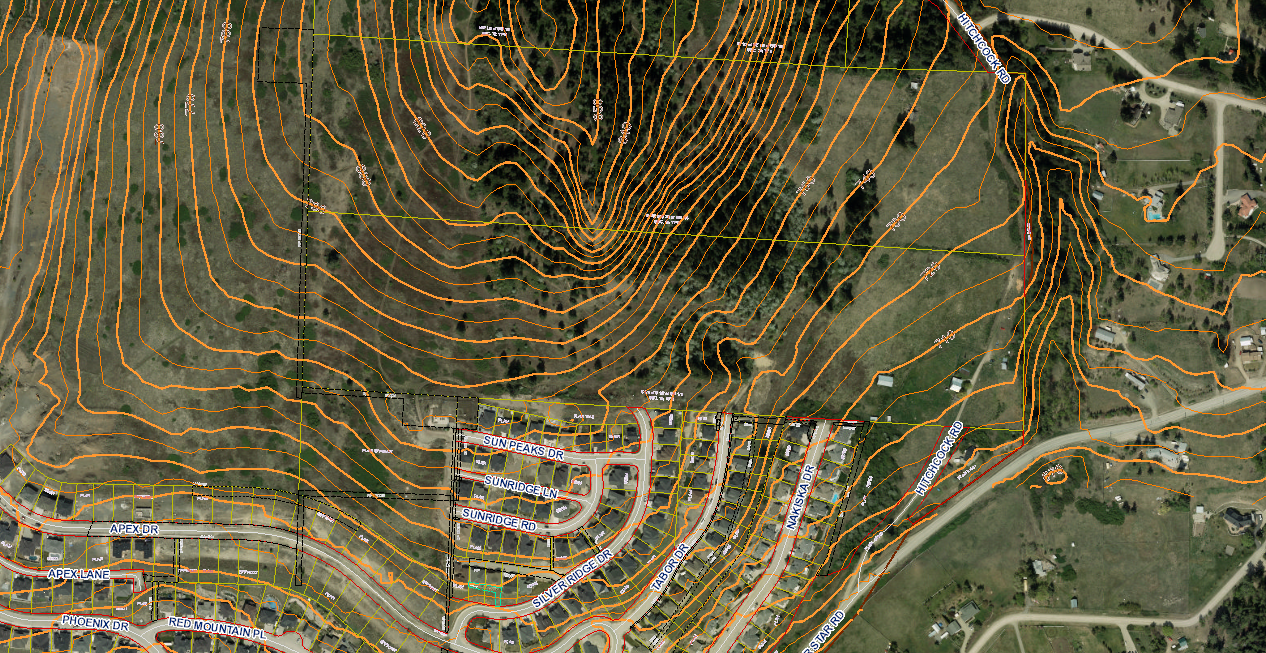 Topography
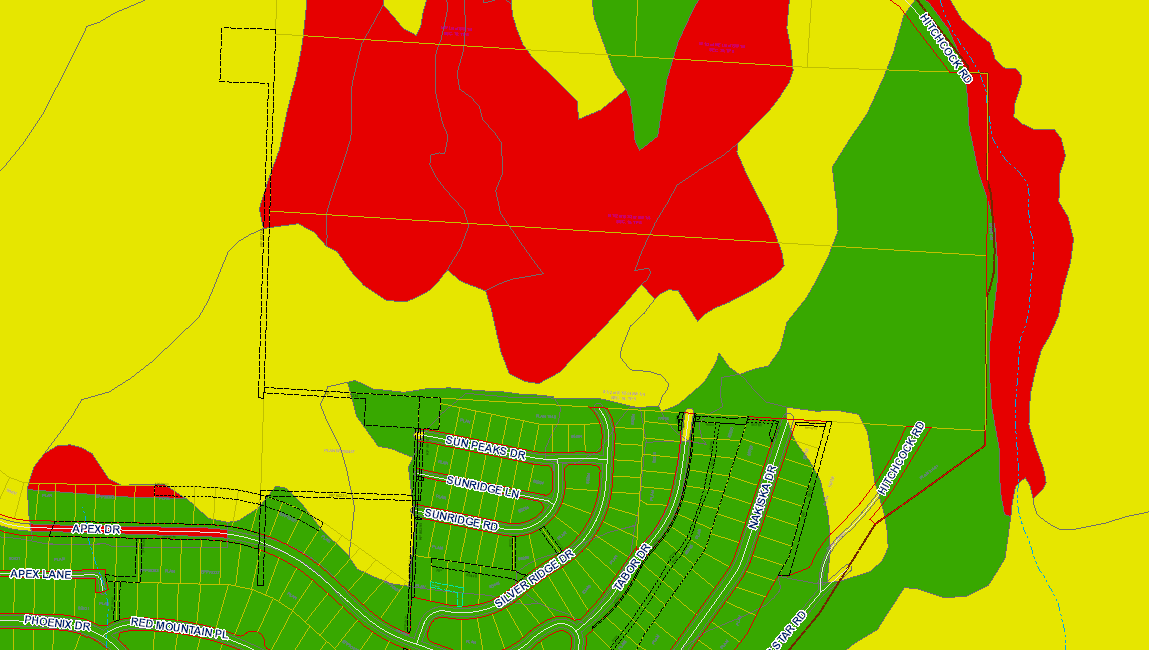 EMA Designation
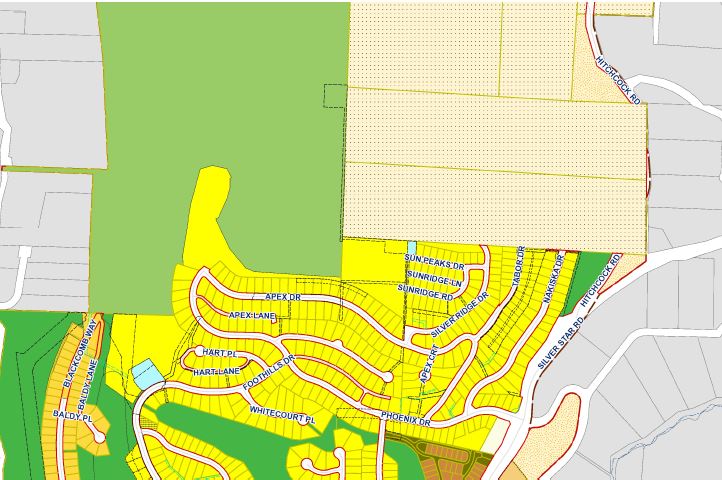 A2
RDNO
SUBJECT PROPERTY
NU NORD
HITCHCOCK RD
P4
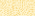 R2
P1
RDNO
SILVERSTAR RD
Zoning Designations
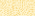 P4 – Utilities                                       P1 - Parks
A2 –  Rural Large holdings
R2 – Large Lot Residential
NU NORD – Non-Urban NORD
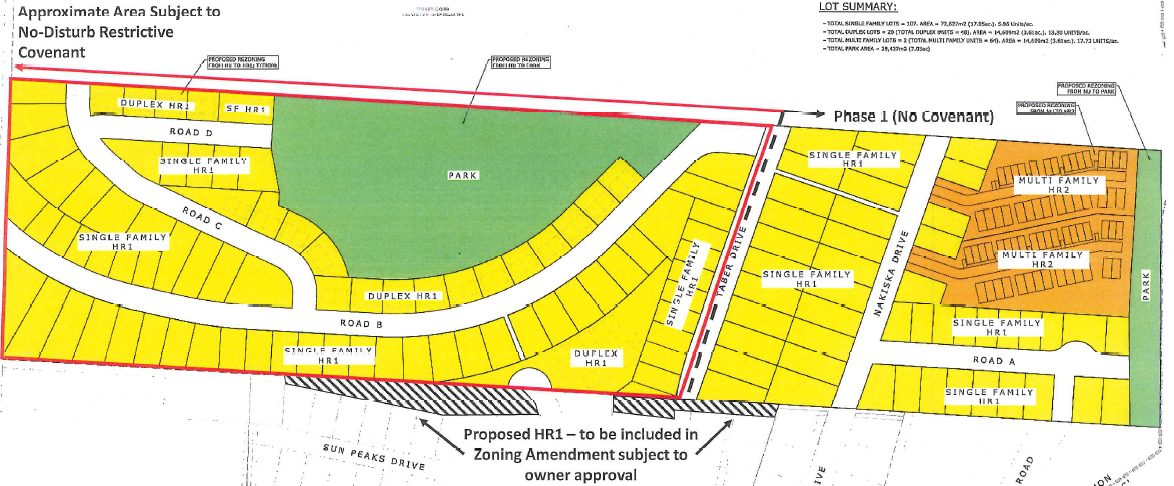 Proposed Zoning Designations
Rezoning Application 
ZON00296
7250 Hitchcock


October 9, 2018
Community Infrastructure &DevelopmentCurrent Planning